Waar krijg jij energie van?
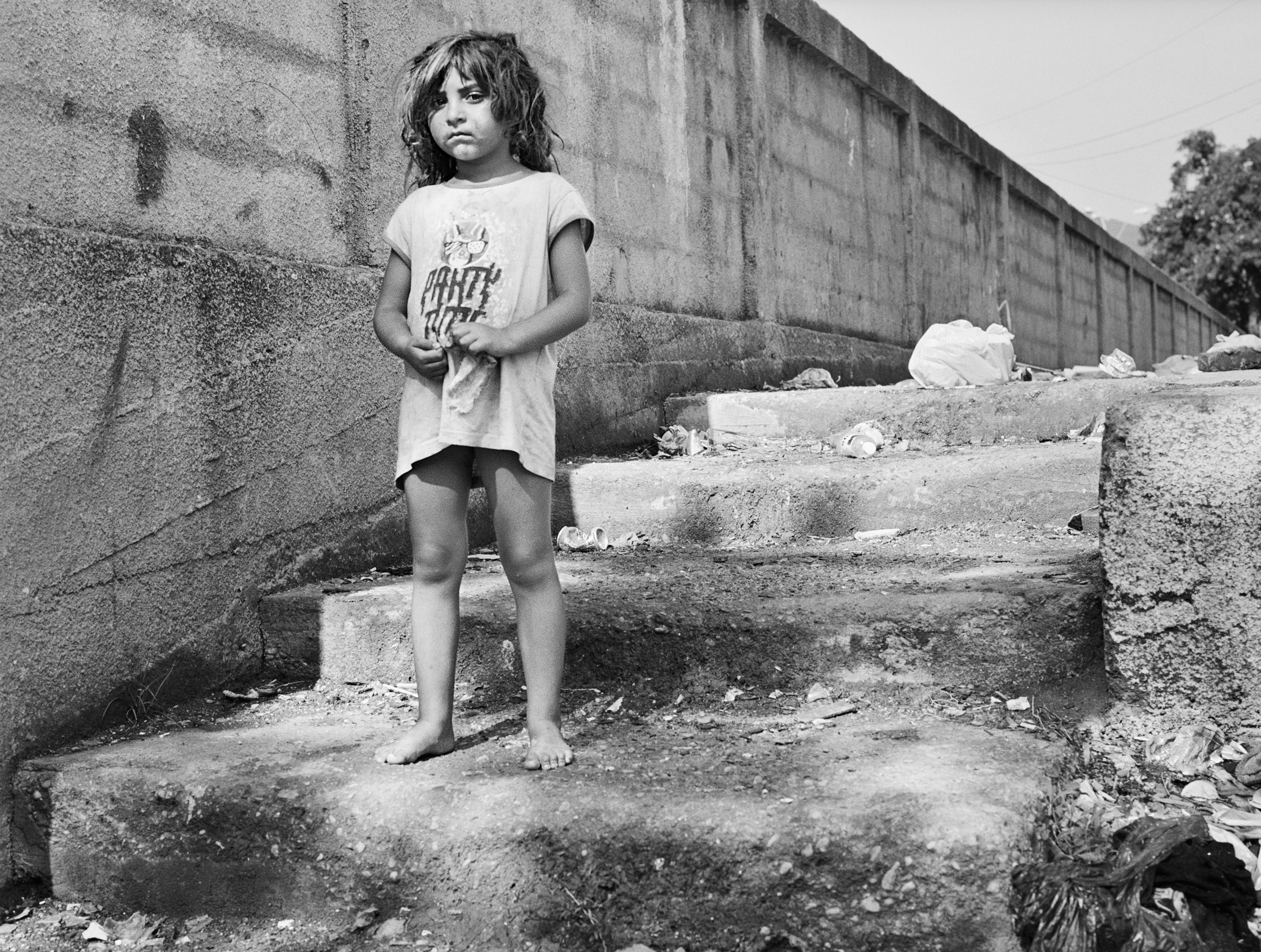 PEPIJN GIESBERS22-06-2018
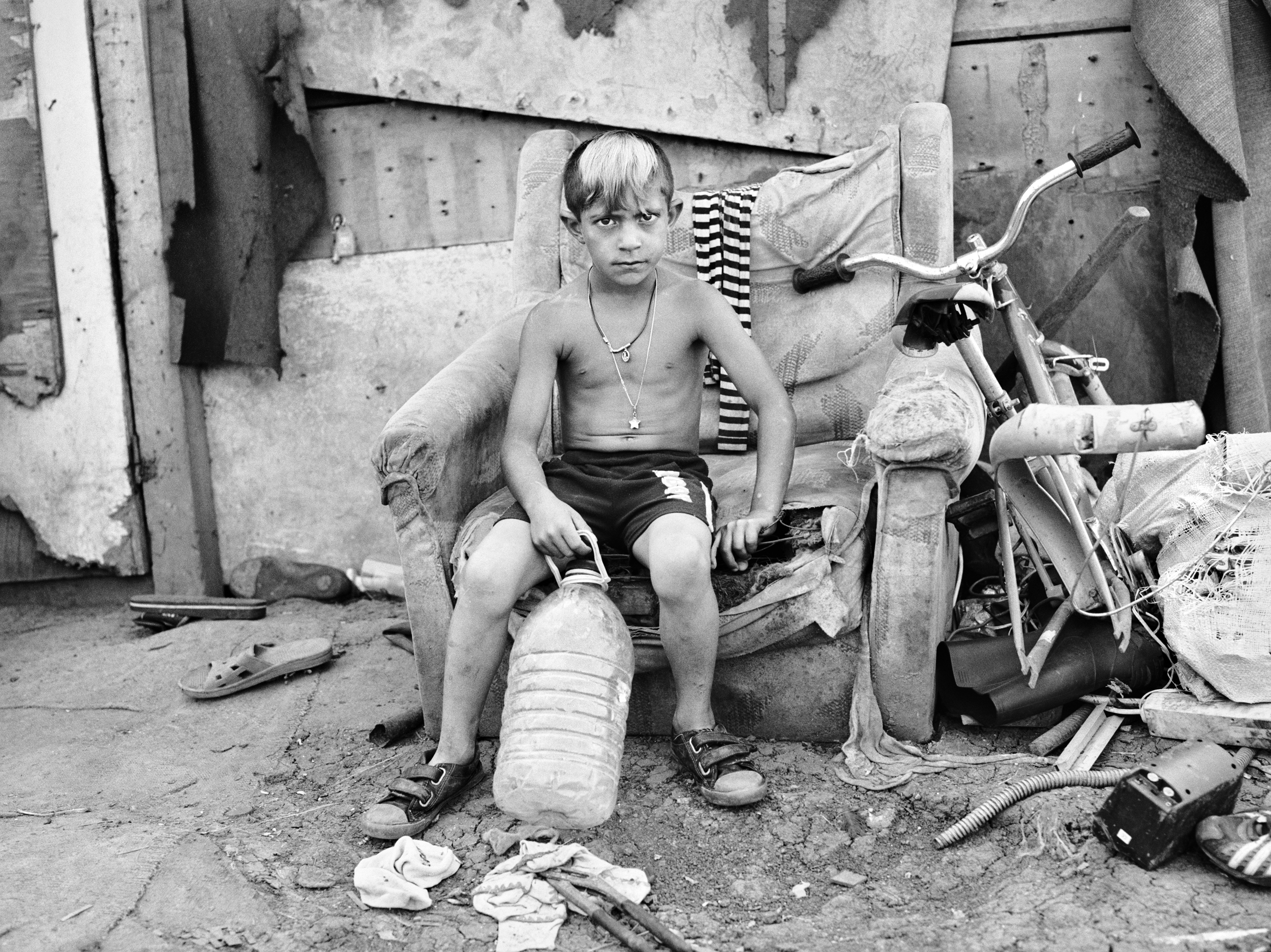 Ik
Culturele 
maatschappelijke vorming

Inspireren, motiveren, 
informeren

Verhaal
impact 
persoonlijke ontwikkeling
 studierichting
[Speaker Notes: Nu nog een leeg canvas… vandaar de foto ;-)]
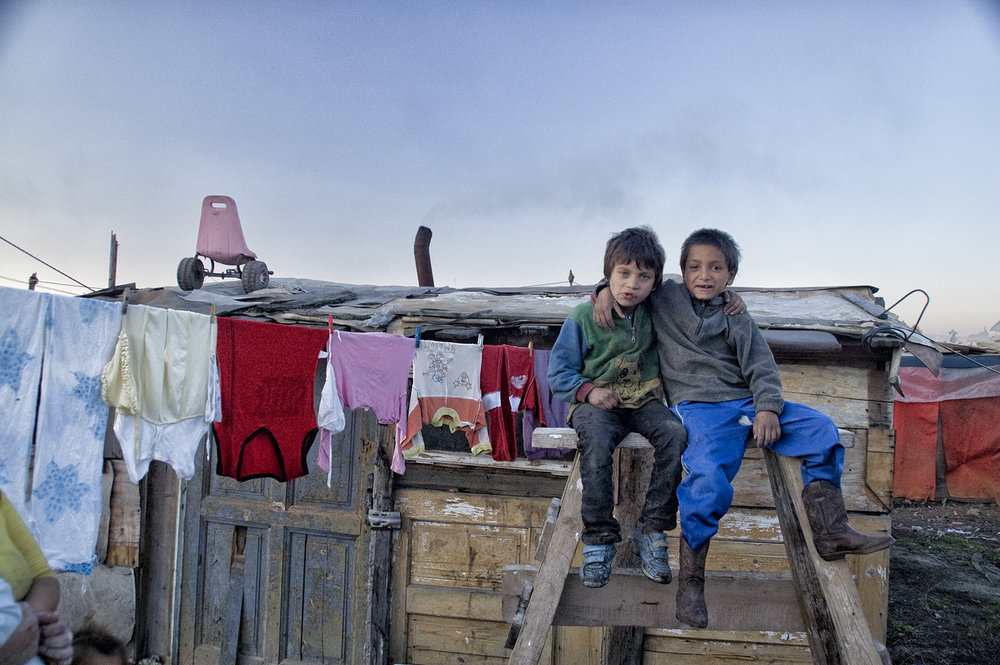 Feedback
Houding

Stemgebruik

Verhaal (inhoudelijk en
	    gevoel)
[Speaker Notes: Nu nog een leeg canvas… vandaar de foto ;-)]
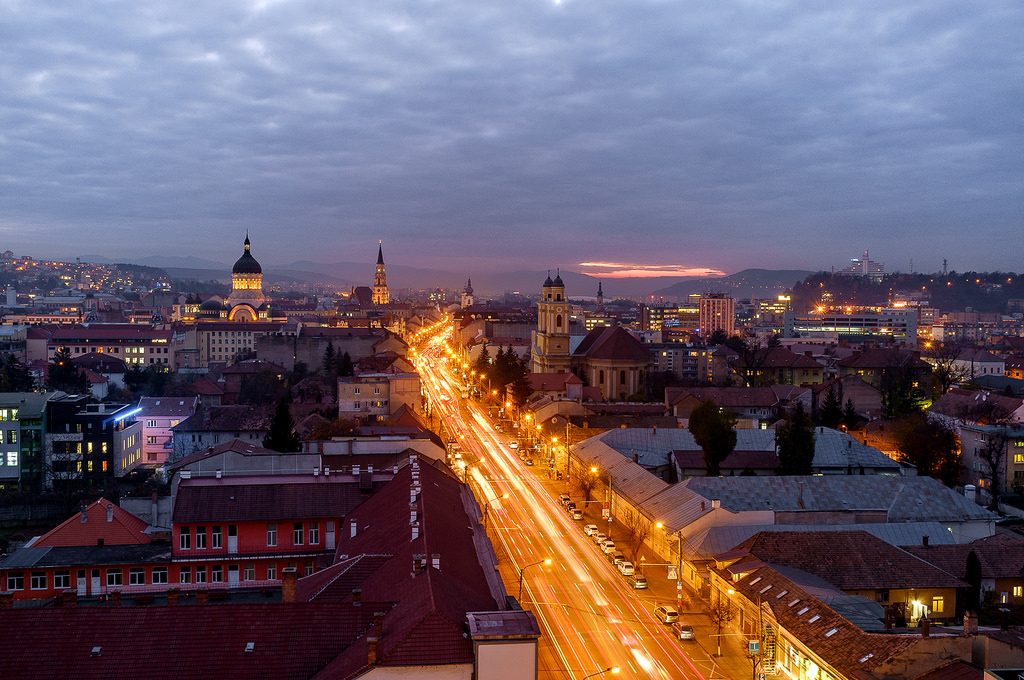 Roemenië
Wat? Studiereis
Wie? ASH & ASB, 2de tm 4de 
Waar? Cluj-Napoca
Wanneer? 23 tm 27 januari
Waarom? Perspectief
Waarom ik? 
Ervaren
Avonturen
Uitdagingen
Verbazen
Niet veroordelen
[Speaker Notes: Nu nog een leeg canvas… vandaar de foto ;-)]
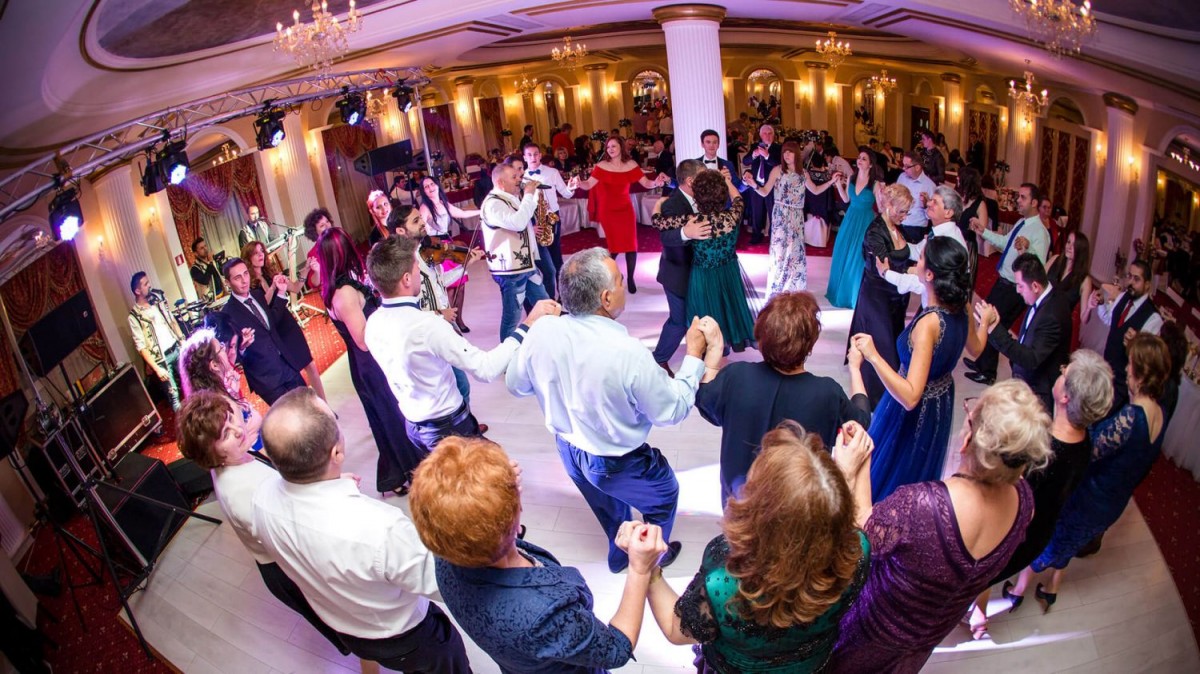 Eerste nacht
Uitwisseling studenten

Gezelligheid

Samen

Traditie en dans

Ongeloof
[Speaker Notes: Nu nog een leeg canvas… vandaar de foto ;-)]
Pata Rât
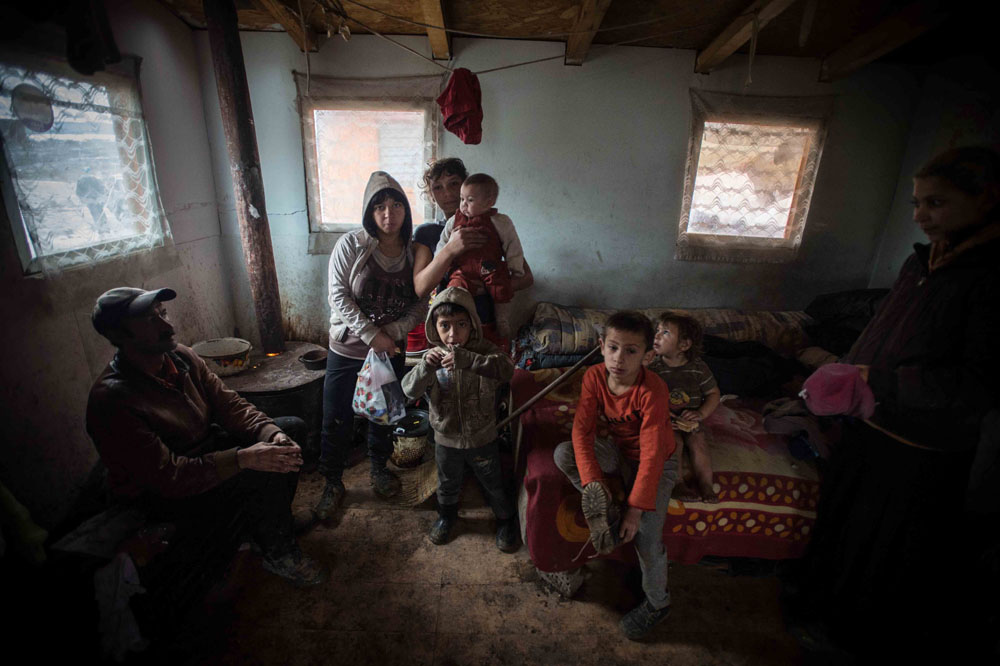 Cultuurshock
Vuilnisbelt Pata Rât
300 families

Pata Rât
Huisjes
Voorstellen kind

ProRomi
2009 kleuterschool
2013 7-11 jaarschool

Tinca
Bedelen en knuffels
[Speaker Notes: Nu nog een leeg canvas… vandaar de foto ;-)]
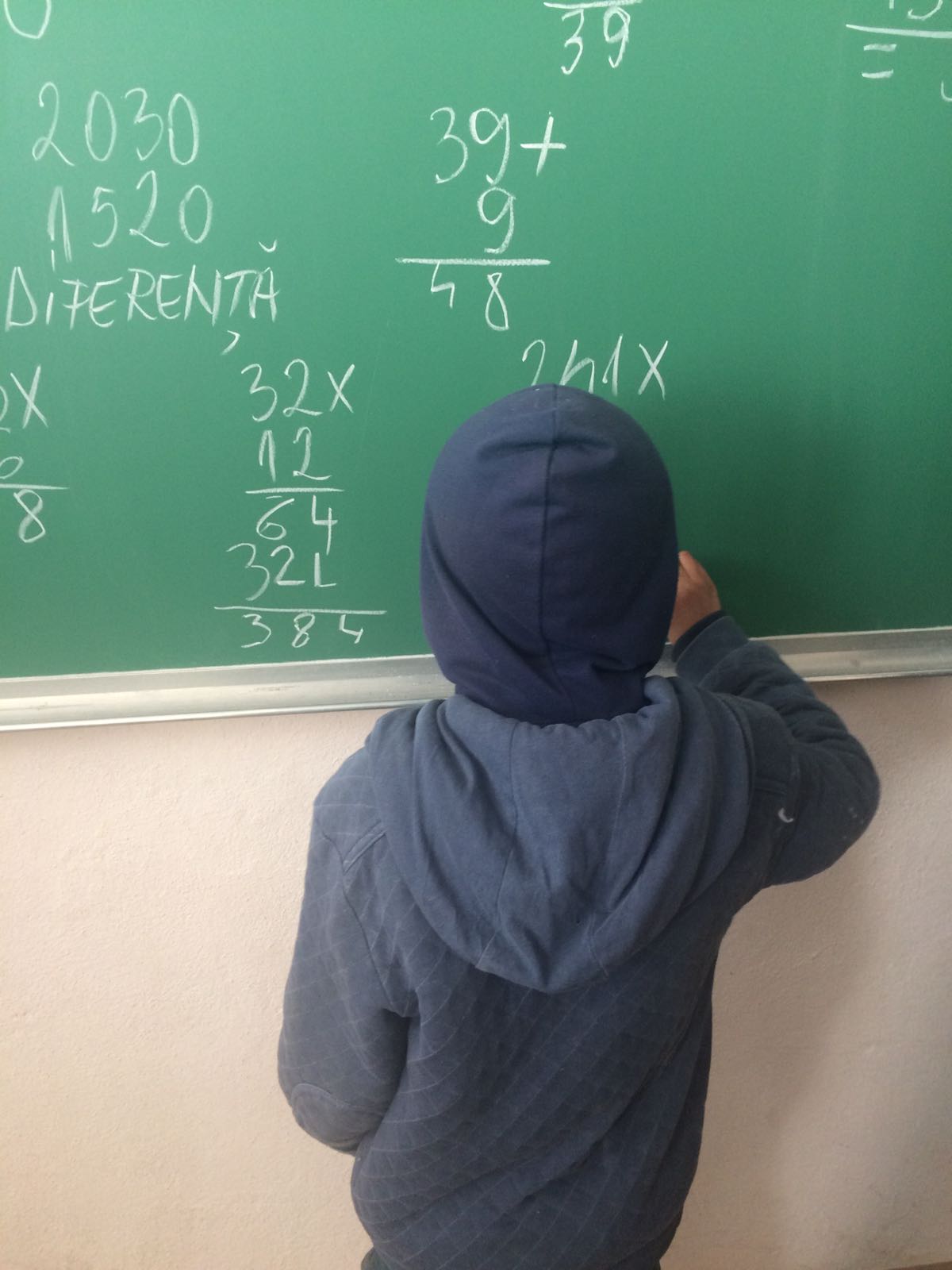 Gevolgen onderwijs
Onvoldoende sociale ontwikkeling
Vechten
Stelen
Liegen
Losbandige taal en geweld
Beheersing negatieve emoties
Kinderarbeid
Zelfkennis en zelfvertrouwen
Omgang geld
Ongezond eten
Onvoldoende hygiëne
Verslaving (alcohol, drugs, gokken)
Geen dromen en doelen
[Speaker Notes: Nu nog een leeg canvas… vandaar de foto ;-)]
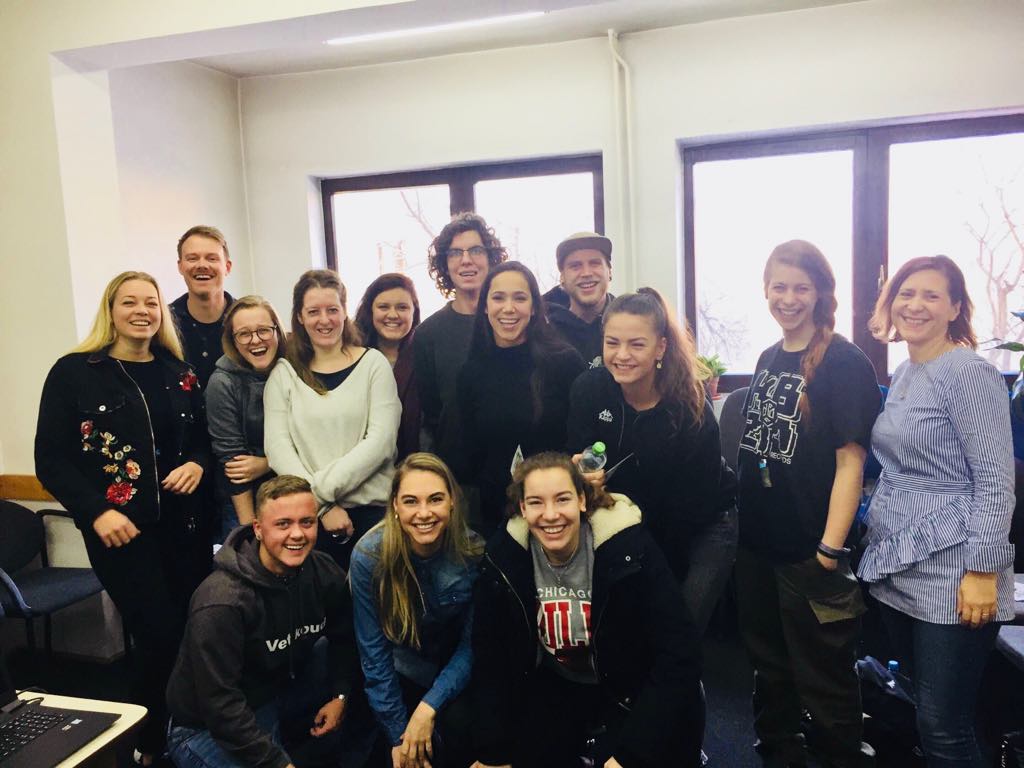 NGO’s
non governmental
Organizations
ProRomi 
Cluj-Napoca
Tinca
Oradea
Preventis
Verslavingen
Cursussen NL
School

Start zonder 
Financiering
en met passie
[Speaker Notes: Nu nog een leeg canvas… vandaar de foto ;-)]
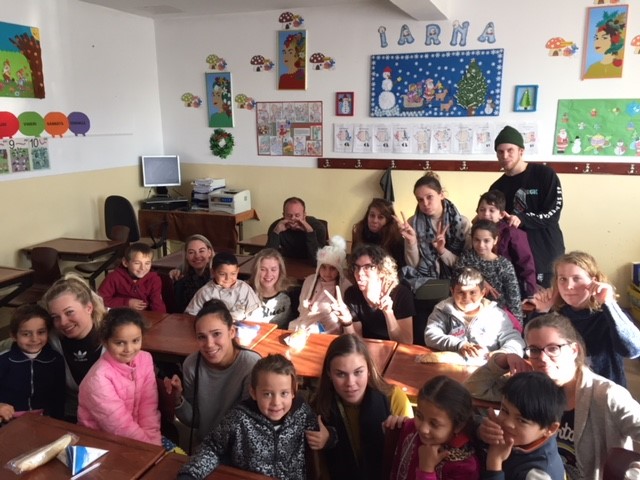 Wat is nou echt belangrijk?
Waardeer wat je hebt
Denk buiten de kaders
Ga er voor met passie
Volg je dromen

Bij Ondernemend Onderwijs
[Speaker Notes: Nu nog een leeg canvas… vandaar de foto ;-)]
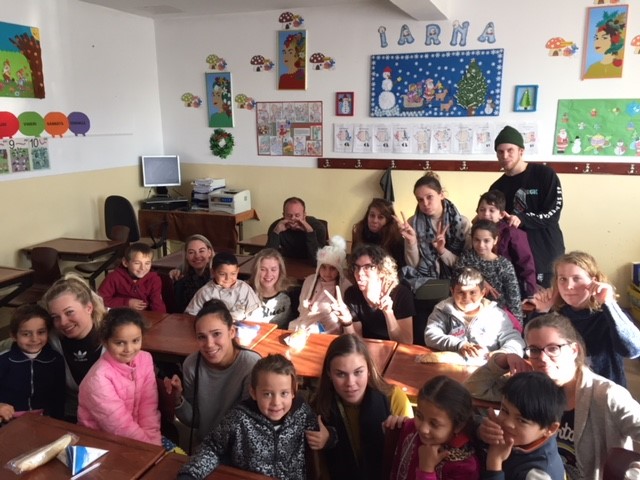 Geniet van de kleine dingen
Highfives
YDXJ0737
[Speaker Notes: Nu nog een leeg canvas… vandaar de foto ;-)]